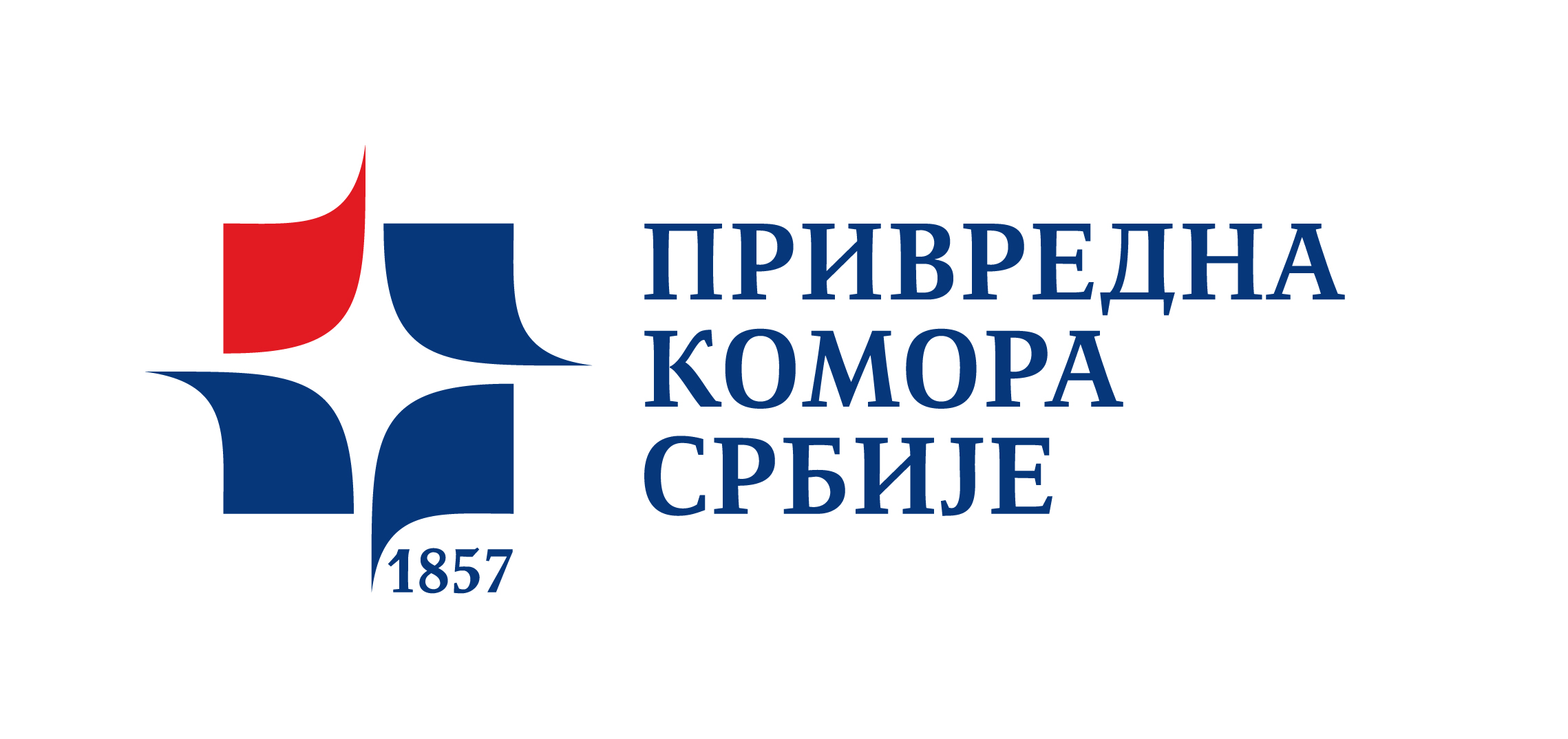 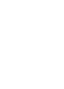 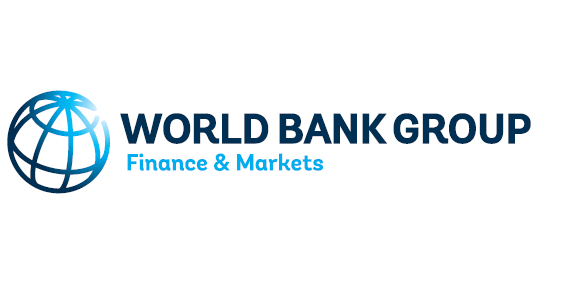 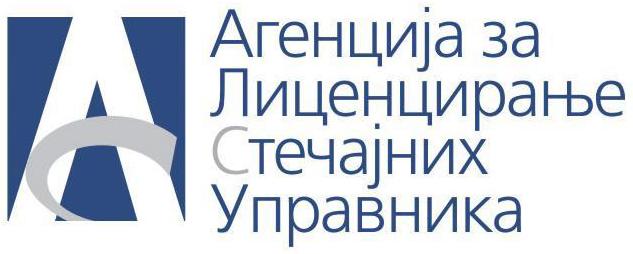 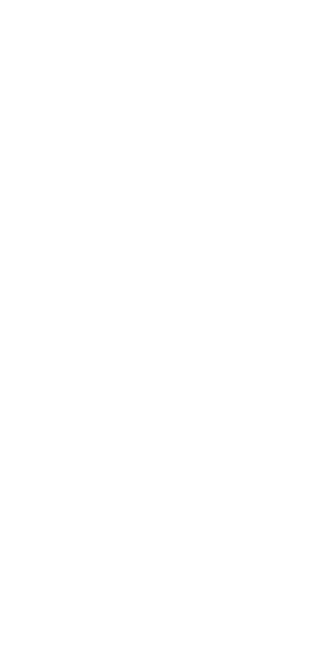 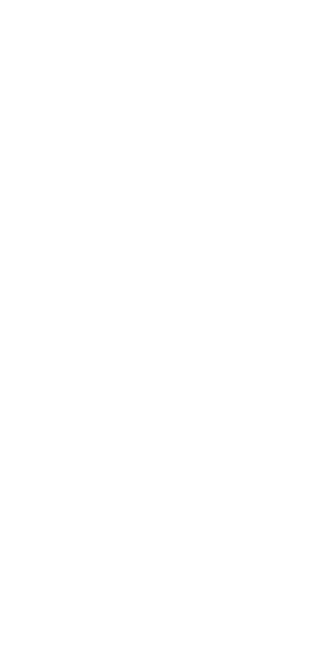 Органи стечајног поступка
Скупштина поверилаца и Одбор поверилаца
према стању законодавства од 25.12.2017. године
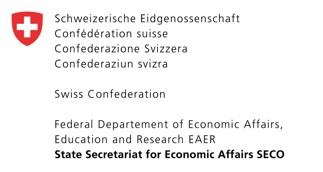 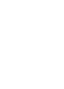 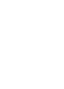 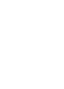 Скупштина поверилаца
     Члан 35 ЗОС– Формирање и рад Скупштине поверилаца
Појам - орган стечајног поступка кога чине сви стечајни повериоци и разлучни повериоци у делу у коме имају вероватно стечајно потраживање.
Формирање - за разлику од законског решења из текста Закона о стечају из 2009. године којим је било прописано да се Скупштина поверилаца формира најкасније на првом поверилачком рочишту, законско решење из 2014. године прописује да се Скупштина поверилаца формира на првом поверилачком рочишту, што подржавају и измене из 2017. године.
Став 5. Закона из 2009. године, односно став 4 Закона из 2014. године је прописивао да прву седницу скупштине заказује стечајни управник или стечајни повериоци чија су потраживања већа од 20 % укупних потраживања свих поверилаца. Текст измена из 2014. године, задржава став 4, иако је у ставу 1 на недвосмислен начин прописано да се скупштина поверилаца формира искључиво на првом поверилачком рочишту, чиме је и став 4 обесмишљен и коначно је брисан изменама из 2017. године. 
ДОПУНА И ИЗМЕНА- став 4 који прописује да се на првој седници скупштине поверилаца врши избор председника скупштине поверилаца и чланова одбора поверилаца из реда стечајних поверилаца, који представља модификацију става 5 Закона из 2014. године.
Састав - чине је:
стечајни повериоци без обзира да ли су до дана одржавања поднели пријаву потраживања или не. 
разлучни повериоци само у делу потраживања за које су учинили вероватним своје стечајно потраживање 
изменама из 2014. године, које задржава и верзија законског текста из 2017. године, вероватност необезбеђеног потраживања се доказује проценом вредности имовине која представља предмет разлучног права која је сачињена од стране овлашћеног проценитеља која не може бити старија од 12 месеци. Ово решење је боље и ефикасније од решења из Законског текста од 2009. године, када је процену вршио стечајни судија.
Касније седнице Скупштине поверилаца – заказивање, вођење, обавештавање о њима и одређивање дневног реда врши председник Скупштине поверилаца на предлог стечајних поверилаца (а вероватно и разлучних поверилаца у делу у коме имају вероватно необезбеђено потраживање)?
Уколико председник Скупштине у року од 5 дана од дана добијања предлога не закаже Скупштину поверилаца, то могу учинити стечајни повериоци чија су потраживања већа од 20 % од укупних потраживања стечајних поверилаца, али су дужни да предложе дневни ред - ДОПУНА
Обавештавање стечајних поверилаца о одржавању Скупштине и о дневном реду се врши истицањем на огласној и електронској табли суда, као и објављивањем огласа у два вискокотиражна дневна листа који се дистрибуирају на целој територији РС, ако не донесу одлуку о другачијем начину обавештавања.
Одлучивање 
гласа се сразмерно висини потраживања.
одлучује се већином гласова за разлику од решења из законског текста из 2009. и 2014. године који је предвиђао 2/3 већину гласова - ИЗМЕНА
изузетак је прво поверилачко рочиште када се гласа о банкротству: 
гласају присутни повериоци који имају више од 50 % вероватних потраживања од укупних потраживања. ИЗМЕНА- за разлику од решења из законских текстова из 2009. и 2014. године који су предвиђали 70 % вероватних потраживања.
Повериоци чија су потраживања оспорена у целости и који не покретну парницу у предвиђеном року, престаје својство поверилаца и чланство у Скупштини поверилаца (повериоци чије се парнице окончају у корист стечајног дужника?) 
Конституисање - на првом поверилачком рочишту. Ако има до 5 поверилаца, сви они чине Одбор поверилаца, али гласају сразмерно висини својих потраживања. ИЗМЕНА- за разлику од решења из законских текстова из 2009. и 2014. године који су прописивали да у том случају Скупштина поверилаца има положај Одбора поверилаца.
Члан 36 ЗОС– Прво поверилачко рочиште
Заказивање – решењем о отварању стечајног поступка којим се сазива и седница Скупштине поверилаца
Одржавање – најкасније у року од 40 дана од дана отварања стечајног поступка
расправљање о Извештају о економско – финансијском положају стечајног дужника
процена стечајног управника о могућности реорганизације
Обавеза стечајног управника 
да достави преглед свих потраживања о којима у том тренутку има сазнања, као и процену њихове основаности и висине, као и износ процентуалног учешћа у односу на укупна потраживања
Да достави преглед свих потраживања поверилаца која су повезана лица са стечајним дужником 
Одлука стечајног судије – уколико стечајни повериоци који имају више од 50 % вероватних укупних потраживања изгласају да се стечајни поступак настави банкротством
Члан 37 ЗОС– Делокруг Скупштине поверилаца
Банкротство на првом поверилачком рочишту уколико за то гласају повериоци чија вероватна потраживања износе преко 50 % укупних потраживања стечајних поверилаца
Кадровске надлежности - бира и опозива председника Скупштине поверилаца и чланове Одбора поверилаца из реда стечајних поверилаца - ИЗМЕНА у односу на пређашње законско решење 
Надзор - разматра тромесечне и шестомесечне извештаје стечајног управника и извештаје Одбора поверилаца
Одбор поверилаца
     Члан 38 ЗОС – Избор Одбора поверилаца
Састав - Скупштина на првом поверилачком рочишту бира чланове Одбора поверилаца, из реда стечајних поверилаца као и разлучних повериоца из члана 35 став 3 Закона ДОПУНА – додати су и разлучни повериоци (у делу у коме учине вероватним необезбеђено потраживање)
Број чланова - одређује Скупштина. Број не може бити већи од 7 чланова и мора бити непаран - ИЗМЕНА законских текстова из 2009. и 2014. године који предвиђају највише 9 чланова. 
Дужност стечајног судије – закључком констатује који повериоци су чланови Одбора поверилаца - ДОПУНА
Избор чланова Одбора поверилаца - члан може бити стечајни поверилац без обзира на висину свог потраживања, и стечајни повериоци могу себе или другог стечајног повериоца предложити за члана из реда стечајних поверилаца.
Ограничења 
запослени или бивши запослени могу имати само једног члана Одбора поверилаца
међусобно повезана лица у смислу чланова ЗПД која нису лица повезана са стечајним дужником могу имати само једног члана Одбора поверилаца
повезана лица са стечајним дужником не могу бити чланови Одбора поверилаца, осим лица која се у оквиру своје делатности баве давањем кредита
Дужности Одбора поверилаца
бирају председника Одбора поверилаца
суду и стечајном управнику достављају контакт адресу, телефон и електронску адресу за комуникацију - ИЗМЕНА у односу на решење из законских текстова из 2009. и 2014. године који су предвиђали ову обавезу и у односу на све повериоце. У погледу члана 35 став 5. законских текстова из 2009. и 2014. године, који је делимично брисан, произилази да ову дужност имају само чланови Одбора поверилаца, (без рока од дана одржавања поверилачког рочишта), а не и председник Скупштине поверилаца.
Разрешење члана Одбора поверилаца:
Скупштина поверилаца  
стечајни судија ако:
А)  не испуњава обавезе прописане законом или 
Б)  је изабран супротно одредбама Закона
ИЗМЕНА - у односу на законске текстове из 2009. и 2014. године који предвиђају разрешење члана Одбора поверилаца од стране Скупштине или стечајног судије само из разлога неизвршавања обавеза прописаних Законом, јер Скупштина, чини се, без образложења разрешава члана Одбора поверилаца, а стечајни судија може разрешити члана Одбора поверилаца сада из два разлога уместо некада из једног.
Последице разрешења
Члану Одбора поверилаца престаје чланство у Одбору поверилаца:
ИЗМЕНА - уколико му је потраживање оспорено у целости, а у законском року није покренуо парницу тужбом за утврђење оспореног потраживања (брисано је најмање 2/3 потраживања и од стране стечајног управника)
уколико је парница правоснажно окончана у корист стечајног дужника
разрешењем од стране Скупштине поверилаца или стечајног судије
давањем оставке на чланство
Одбор поверилаца може да кооптира новог члана из реда стечајних поверилаца коме мандат траје до првог наредног заседања Скупштине поверилаца на којој ће се изабрати нови члан Одбора поверилаца
ИЗМЕНА у односу на законске текстове из 2009. и 2014. године члан 38 је измењен, тако што су модификовани ставови 11 и 12 истог, док је став 13 брисан и унет у решење из члана 38 б новог законског текста.
Члан 38 а ЗОС – Избор члана Одбора поверилаца из реда разлучних поверилаца
НОВИНА  
уводе се разлучни повериоци као чланови Одбора поверилаца 
Именовање 
на првом поверилачком рочишту, разлучни повериоци бирају једног члана Одбора поверилаца из реда разлучних поверилаца, а право гласа имају сви разлучни повериоци, независно до тога да ли су до дана одржавања поверилачког рочишта поднели пријаву потраживања
стечајни судија врши процену вероватноће намирења њиховог потраживања из оптерећене имовине, и то сходном применом члана 35 став 3 Закона (достављањем процене вредности имовине која представља предмет разлучног права и која мора бити сачињена од стране проценитеља и не старија од 12 месеци)
гласање сразмерно висини оног дела свог потраживања за који стечајни судија утврди да постоји вероватноћа његовог намирења из оптерећене имовине
одлука се доноси већином гласова.
Разрешење
члан Одбора поверилаца из реда разлучних поверилаца може бити разрешен у било ком тренутку (на који начин?)
разлучни повериоци именују новог члана Одбора поверилаца из реда разлучних поверилаца
Оставка на чланство
члан Одбора из реда разлучних поверилаца може дати оставку на чланство у Одбору
разлучни повериоци су дужни у року од 30 дана од дана престанка чланства тог повериоца да изаберу новог  члана.
избор се врши на састанку разлучних поверилаца који заказују повериоци са разлучним потраживањима већим од 20 % од укупног износа разлучних потраживања 
Обавезе разлучних поверилаца:
достављају обавештење о заказаном састанку стечајном судији најкасније 15 дана пре дана одржавања тог састанка
објављују оглас о заказаном састанку у два високотиражна листа који се дистрибуирају на целој територији РС, најкасније 15 дана пре одржавања састанак
разлучни повериоци на састанку бирају разлучног повериоца који ће водити тај састанак.
Последице неуспелог избора новог члана
у случају неуспелог избора новог члана Одбора поверилаца из реда разлучних поверилаца,  ако се о томе не обавесте стечајни судија и Одбор поверилаца, Одбор поверилаца може да кооптира новог члана Одбора из реда разлучних поверилаца односно стечајних поверилаца, ако ни један разлучни поверилац не прихвати такав избор, а мандат ће му трајати до првог наредног састанка разлучних поверилаца
Члан 38 б ЗОС – Формирање Одбора поверилаца од стране суда
НОВИНА
формирање Одбора поверилаца од стране суда у случају да се он не формира на првом поверилачком рочишту 
дужност чланова Одбора поверилаца из реда стечајних поверилаца врше 4 стечајна повериоца, осим лица која су повезана са стечајним дужником (из члана 38 став 8 ЗОС), за која стечајни судија закључком који доноси на том рочишту утврди да поседују највећа појединачна необезбеђена потраживања
дужност члана Одбора поверилаца из реда разлучних поверилаца врши разлучни поверилац за којег стечајни судија закључком утврди да поседује највећи износ потраживања (из члана 35 став 3 ЗОС) за који постоји вероватноћа намирења из оптерећене имовине
уколико нема разлучних поверилаца, дужност чланова Одбора поверилаца врши 5 чланова поверилаца, осим лица која у смислу члана 38 не могу бити чланови одбора поверилаца, за која стечајни судија закључком кога доноси на рочишту утврди да поседују највећа појединачна потраживања (замена за члан 38 став 13 ЗОС)
Члан 39 ЗОС – Начин одлучивања  Одбора поверилаца 
Радом Одбора поверилаца руководи председник и он заказује седнице
Дужан је да закаже седницу Одбора поверилаца када то тражи више од ½ чланова као и када то затражи поверилац из реда разлучних поверилаца - ДОПУНА.
Ако не закаже седницу у року од 15 дана од дана добијања предлога, предлагачи могу да закажу седницу Одбора поверилаца и предложе дневни ред
Одлука је донета када за одлуку гласа више од ½ чланова Одбора. Уколико постоји једнак број гласова, одлучујући глас је глас председника Одбора поверилаца.
Седницама Одбора поверилаца присуствује стечајни управник на позив Одбора поверилаца, ако је потребно да пружи потребна изјашњења у вези са предложеним дневним редом или ако треба да се изјасни по неком питању - ДОПУНА. 
Стечајни управник нема право гласа, а стечајни судија не сме да присуствује седницама Одбора поверилаца)
Делокруг и права Одбора поверилаца 
Члан 40 ЗОС Делокруг Одбора поверилаца
даје мишљења стечајном управнику о начину уновчења имовине уколико се продаја не врши јавним надметањем
даје сагласности у вези радњи од изузетног значаја  
даје мишљења о настављању започетих послова стечајног дужника
разматра извештаје стечајног управника о току стечајног поступка и стању стечајне масе (члан 29 став 4 ЗОС)
даје сагласност на завршни рачун стечајног дужника (члан 29 став 8 ЗОС) 
прегледа и о свом трошку прибавља фотокопије из целокупне документације
извештава Скупштину поверилаца о свом раду на њихов захтев писаним путем о току стечајног поступка и стању стечајне масе
Члан 41 ЗОС Права Одбора поверилаца
подноси писане примедбе стечајном судији на рад стечајног управника у року од 5 дана од дана сазнања за радњу о којој стечајни судија одлучује у року од 5 дана од дана пријема примедбе 
подноси жалбе на решења стечајног судије, када је жалба дозвољена (као и приговоре?) врши увид у документацију стечајног дужника (записнике, налазе вештака)
даје мишљење о признавању утврђених мањкова приликом пописа имовине
НОВИНА – ¾ чланова Одбора поверилаца може предложити стечајном судији разрешење и истовремено именовање новог стечајног управника и када не постоје разлози за разрешење из члана 32 став 1 ЗОС
изјашњава се о висини коначне награде стечајног управника
члан Одбора поверилаца може о свом трошку ангажовати једно или више стручних лица која ће извршити анализу пословања стечајног дужника пре или током стечајног поступка као и анализу предузетих радњи од стране стечајног управника и сачинити извештај који се доставља осталим члановима Одбора поверилаца, стечајном судији, стечајном управнику и овлашћеној организацији. Стечајни управник је дужан да ангажованом лицу омогући приступ и увид у документацију стечајног дужника
чланови одбора поверилаца одговарају  за штету коју су проузроковали својим радом
Новине у вези права Одбора поверилаца из законског текста из 2017. године
има право жалбе на решење стечајног судије којим се укидају мере обезбеђења, односно забране извршења и намирења (члан 93 Б став 2 ЗОС)
има право жалбе на решење стечајног судије којим се укидају мере обезбеђења, односно забране извршења и намирења на предмету лизинга (члан 95 став 4 ЗОС)
има право приговора на процену целисходности продаје имовинске целине, дела имовинске целине или правног лица у односу на продају појединачне имовине у року од 15 дана од дана пријема обавештења (члан 132 став 3 ЗОС)
има право приговора на предложену продају имовине која је предмет обезбеђења потраживања једног или више разлучних поверилаца из разлога непоштовања одредби закона или Националних стандарда о управљању стечајном масом у припреми или спровођењу продаје, у року од 5 дана од дана пријема обавештења о продаји (члан 133 став 6 ЗОС)
даје сагласност на продају имовине ако је понуђена цена мања од 50 % од процењене вредности предмета продаје (члан 136 Б став 1 тачка 1 ЗОС)
Члан 42 ЗОС Накнада трошкова
председник и чланови Одбора поверилаца имају право на накнаду стварних и нужних трошкова који на образложен захтев одобрава стечајни судија.
ова накнада сматра се трошком стечајног поступка
Значајна прошлост српског предратног стечајног законодавства
Закон о судејском поступку и парницама грађанским 1853. године
Закон о стецишном поступку 1861. године
Закон о принудном поравнању ван стечаја од 22.11.1929. године
Стечајни закон од 22.11.1929. године
Стечајни закон од 22.11.1929. године, предвиђао је органе стечајног поступка:
Веровнички збор (две врсте)
први су се сазивали најкасније у року од 15 дана од дана отварања стечаја ради сазивања Веровничког одбора и сазивао га је стечајни суд прогласом
други су били општи и они су у току стечајног поступка утврђивали или ликвидирали пријављене поверилачке тражбине или су решавали друга питања од значаја за стечајну масу и сазивао га је стечајни судија.
право гласања су имали сви повериоци чија су потраживања утврђена, осим на првом збору када су гласали повериоци са вероватним потраживањима
повериоци који су стекли тражбину уступањем после отварања стечаја нису имали право на гласање, да би се спречило прикупљање тражбина и њихово гомилање у рукама једног стечајног повериоца,
стечајни судија је доносио одлуке да ли ће се закључци Веровничких зборова извршавати или не, а могао их је и одбити уколико процени да су они штетни по заједничке интересе стечајних поверилаца.
Веровнички одбор који је био факултативан орган јер је код мањих стечајева поскупљивао поступак
бирао се на првом Веровничком збору и његов избор је потврђивао стечајни суд
давао је упутства управитељу стечајне масе, по одобрењу стечајног судије,
до потврђивања Веровничког одбора, стечајни судија је постављао и опозивао привремени Веровнички одбор, 
се састојао од најмање 3 лица и највише 5 лица који су имали своје заменике
повериоци који су имали укупна потраживања ¼ од укупног износа потраживања свих поверилаца могли су имати једног члана и једног заменика у Веровничком одбору
се састајао по сазиву стечајног судије или стечајног управника, али по предлогу већине поверилаца
чланови су вршили своју дужност бесплатно, с тим што им се уколико су имали издатке, исплаћивала надокнада
уколико им је стечајни судија или Веровнички збор поверавао послове од изузетне важности, стечајни судија је одређивао накнаду према обиму послова, уложеном труду и постигнутом успеху
чланови Веровничког одбора су одговарали за штету повериоцима у потпуности,
вршио је надзор над пословањем стечајног управника и помагао му у раду и надзор над готовинским средствима и књиговодственим исправама
После другог светског рата
Уредба о престанку предузећа и радњи 1953. године
Закон о принудном поравнању и стечају 1965. године
Закон о санацији и престанку организација удруженог рада 1980. године и 1986. године
Закон о принудном поравнању, стечаји и ликвидацији 1989. године
Закон о стечајном поступку 2004. године
Закон о стечају 2009. године
Закон о стечају измене из 2014. године
Закон о стечају измене из 2017. године
Закон о принудном поравнању, стечају и ликвидацији 1989. године
Одбор поверилаца:
саветодавни орган 
Образовало га је стечајно веће:
самоиницијативно
обавезно на захтев поверилаца чија потраживања су износила више од 50 % од укупног износа потраживања свих поверилаца, после протека рока за пријављивање потраживања, 
Није се формирао ако је стечајна маса незнатна или би формирање довело до знатног повећања трошкова стечајног поступка.
Избор чланова се вршио на првом испитном рочишту од стране повериоца чија су потраживања утврђена у целости или делимично или оних чија су потраживања оспорена, али стечајно веће утврди да су она вероватна. Поверилац који је имао потраживање више од ¼ укупно утврђених потраживања, улазио је у Одбор поверилаца аутоматски. Сазиван је од стране стечајног судије или на предлог стечајног управника или већине поверилаца. Број чланова је морао бити непаран, а уколико је број поверилаца мањи од 5, сви повериоци су чинили одбор поверилаца
Доношење одлука - Сединцама је присуствовао стечајни судија и стечајни управник без права гласа. Одлуке су се доносиле већином гласова, а уколико су гласови подељени, одлуку је доносио стечајни судија
Надлежности
разматра извештаје стечајног управника
прегледа пословне књиге и осталу документацију
приговора стечајном судији на рад стечајног управника
приговора стечајном већу на рад стечајног судије
предлаже разрешење стечајног управника и предлаже новог
обавештава повериоце о стању стечајне масе
даје мишљење стечајном судији о признавању оправданих мањкова који су утврђени приликом пописа
Закон о стечајном поступку 2004. године
Скупштина поверилаца – члан 22 ЗОСП
Формира се најкасније на првом поверилачком рочишту и чине је сви стечајни повериоци
Прва седница скупштине се заказује на иницијативу: 
Стечајног управника
Стечајних поверилаца чија су укупна потраживања већа од 20 % од укупног износа потраживања свих стечајних поверилаца
Разлучни повериоци могу учестовати у раду скупштине само до висине потраживања за коју учине вероватном да ће се појавити као стечајни повериоци
На првој скупштини поверилаца се бира председник Скупштине и Одбор поверилаца
Заказивање и вођење седница скупштине, обавештавање о њима и дневни ред, врши председник Скупштине на предлог стечајних поверилаца
О одржавању скупштине и о дневном реду, повериоци се обавештавају путем огласне табле суда или објављивањем огласа у „Службеном гласнику РС“
Одлучивање 
Скупштина одлучује већином гласова свих присутних поверилаца осим за окончање стечајног поступка банкротством стечајног дужника
Уколико постоји 5 поверилаца, они су и Скупштина и Одбор поверилаца
 
Надлежности члан 24 ЗОСП
доноси одлуку о начину спровођења стечајног поступка банкротством или реорганизацијом
Бира и опозива Одбор поверилаца
Разматра извештаје стечајног управника о току стечајног поступка и стању стечајне масе
Разматра извештаје Одбора поверилаца
Одбор поверилаца члан 25 ЗОСП
Састав и број чланова
Скупштина на првом поверилачком рочишту бира Одбор поверилаца, а њихов број одређује Скупштина, с тим што тај број не може бити већи од 9 чланова и мора бити непаран
Разрешење 
Чланове одбора поверилаца разрешава Скупштина поверилаца или стечајно веће, а Одбор може кооптирати нове чланове поверилаца до наредног заседања Скупштине поверилаца
Гласање је обављено када за одлуку гласа више од 1/2 чланова, а у случају једнаког броја гласова, одлучујући је глас председника Одбора
Стечајни управник може присуствовати седници Одбора али нема право гласа
Стечајни судија не може присуствовати седницама Одбора поверилаца
Надлежности
даје мишљење стечајном управнику о начину уновчења имовине и настављању започетих послова
разматра извештаје стечајног управника о току стечајног поступка и стању стечајне масе
прегледа и прибавља фотокопије документације
извештава скупштину о свом раду на захтев Скупштине
да приговара на рад стечајног управника и да приговори на закључак стечајног судије
да подноси жалбе на решења стечајног судије и стечајног већа
врши увид у сву документацију
признаје оправдане мањкове утврђене приликом пописа,
предлаже разрешење стечајног управника и именовање новог
изјашњава се о висини накнаде трошкова о награде стечајном управнику
чланови одбора поверилаца одговарају за штету проузроковану својим радом